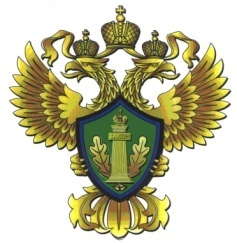 Федеральная служба по надзору в сфере природопользования
Порядок предоставления форм государственной статистической отчетности № 2-ТП (отходы) за 2023 год
Татаркина Юлия Андреевна
ведущий специалист-эксперт
отдела государственной экологической экспертизы, администрирования платежей и разрешительной деятельности
Западно-Уральского межрегионального управления Росприроднадзора
г. Пермь, 07.12.2023
1
Порядок предоставления формы № 2-ТП (отходы)
Приказ Росстата от 09.10.2020 № 627

«Об утверждении формы федерального статистического наблюдения с указаниями по ее заполнению для организации федеральной службой по надзору в сфере природопользования федерального статистического наблюдения за отходами производства и потребления»
Административная ответственность


или


или





административная ответственность, применяемая Росстатом (ст. 13.19. КоАП РФ)

в случае выявления в ходе проверочных и иных мероприятий предоставления недостоверной экологической информацией – Росприроднадзором (ст. 8.5 КоАП РФ)
Нарушение порядка предоставления
Несвоевременное предоставление
Срок предоставления

ЮЛ, ИП, Региональные операторы, Операторы предоставляют отчетность до 1 февраля следующего за отчетным года в территориальный орган Росприроднадзора
Подача недостоверных данных
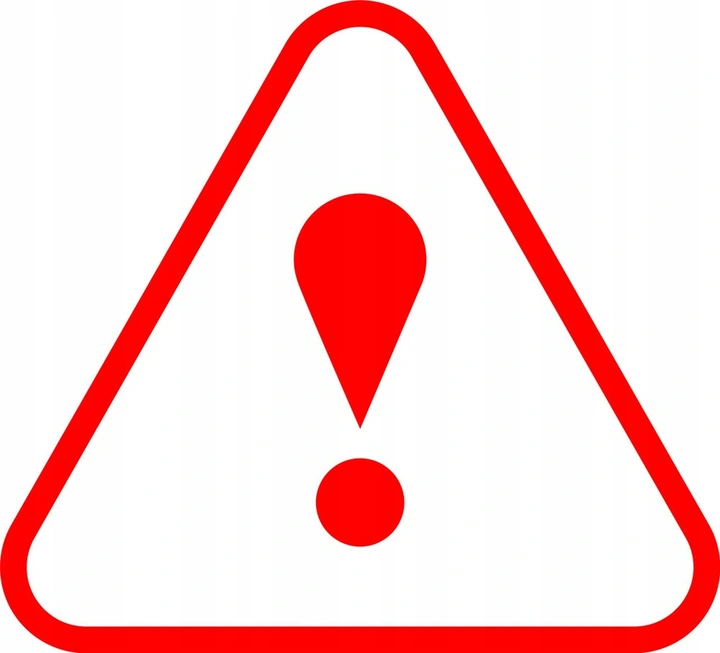 Форма предоставления: с 01.01.2022 можно подать только
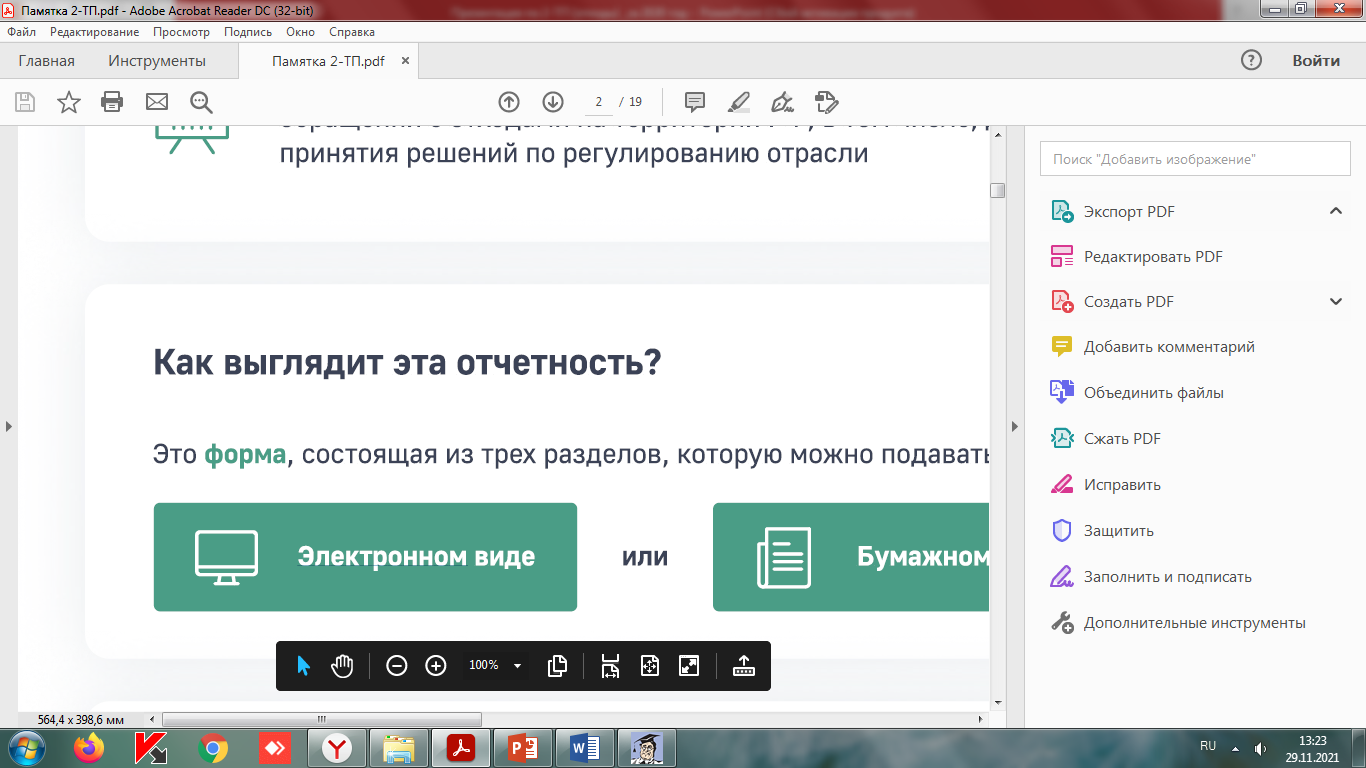 в электронном виде
2
Обязанность по предоставлению формы № 2-ТП (отходы)
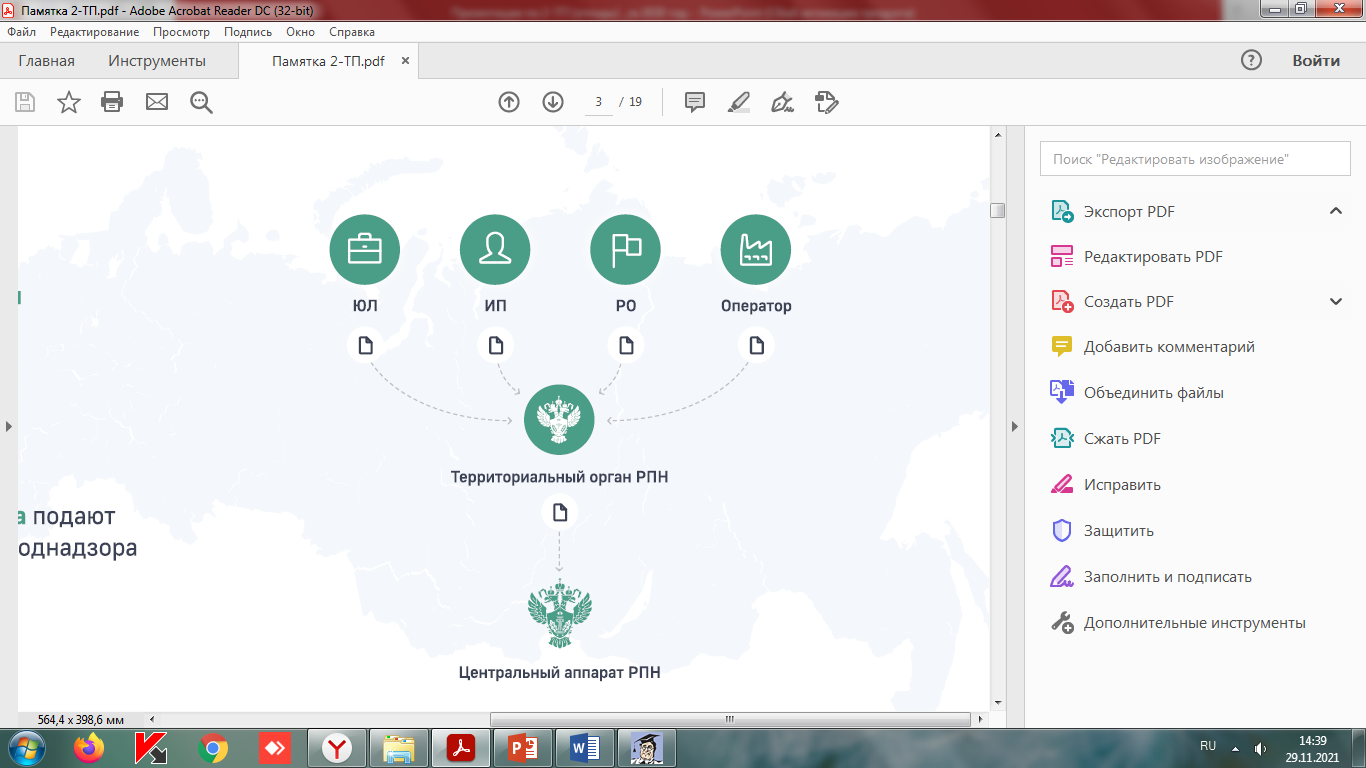 Юридические лица, индивидуальные предприниматели, региональные операторы и операторы по обращению с ТКО подают отчетность в территориальные органы Росприроднадзора по месту нахождения


Территориальные органы Росприроднадзора подают отчетность в Центральный аппарат Росприроднадзора


Центральный аппарат Росприроднадзора формирует свод по РФ
до 1 февраля
до 15 марта (1 и 3 раздел)
до 1 марта (2 раздел)
3
Обязанность по предоставлению формы № 2-ТП (отходы)
Не подавать отчетность могут

Только ЮЛ и ИП, которые одновременно соблюдают все условия:

Относятся к малому и среднему предпринимательству
Образуют не более 0,1 тонны ТКО в год
Заключили договор с региональным оператором
Не работают в области обращения с отходами
Временно неработающие организации, на которых в течение части отчетного периода имели место производство товаров и оказание услуг, форму предоставляют на общих основаниях с указанием, с какого времени они не работают. 

Организации-банкроты, на которых введено конкурсное производство, не освобождаются от предоставления указанной формы. Только после вынесения определения арбитражного суда о завершении в отношении организации конкурсного производства и внесения в единый государственный реестр юридических лиц записи о его ликвидации организация-должник считается ликвидированной и освобождается от предоставления сведений по указанной форме.
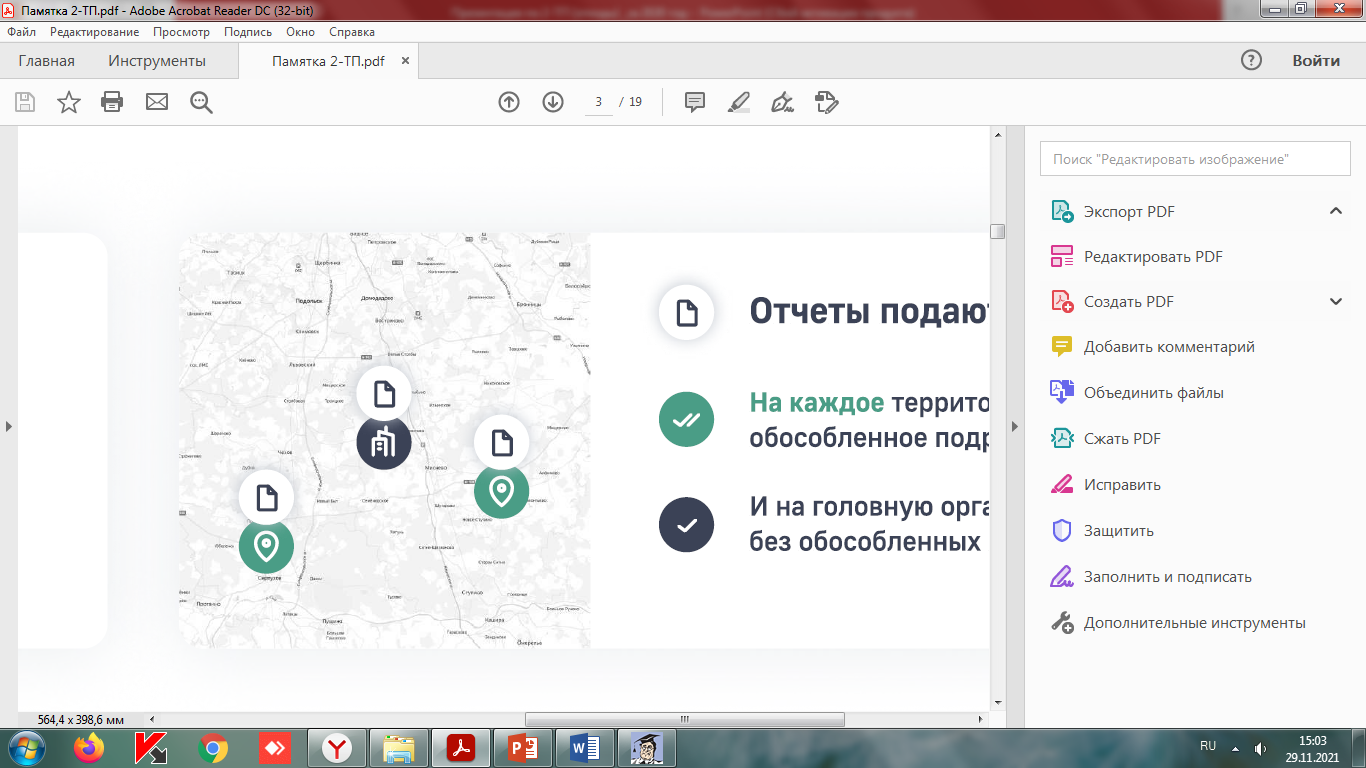 Отчеты подаются отдельно

На каждое территориальное обособленное подразделение (в разрезе кода по ОКТМО)


И на головную организацию без обособленных подразделений
4
Титульный лист формы № 2-ТП (отходы)
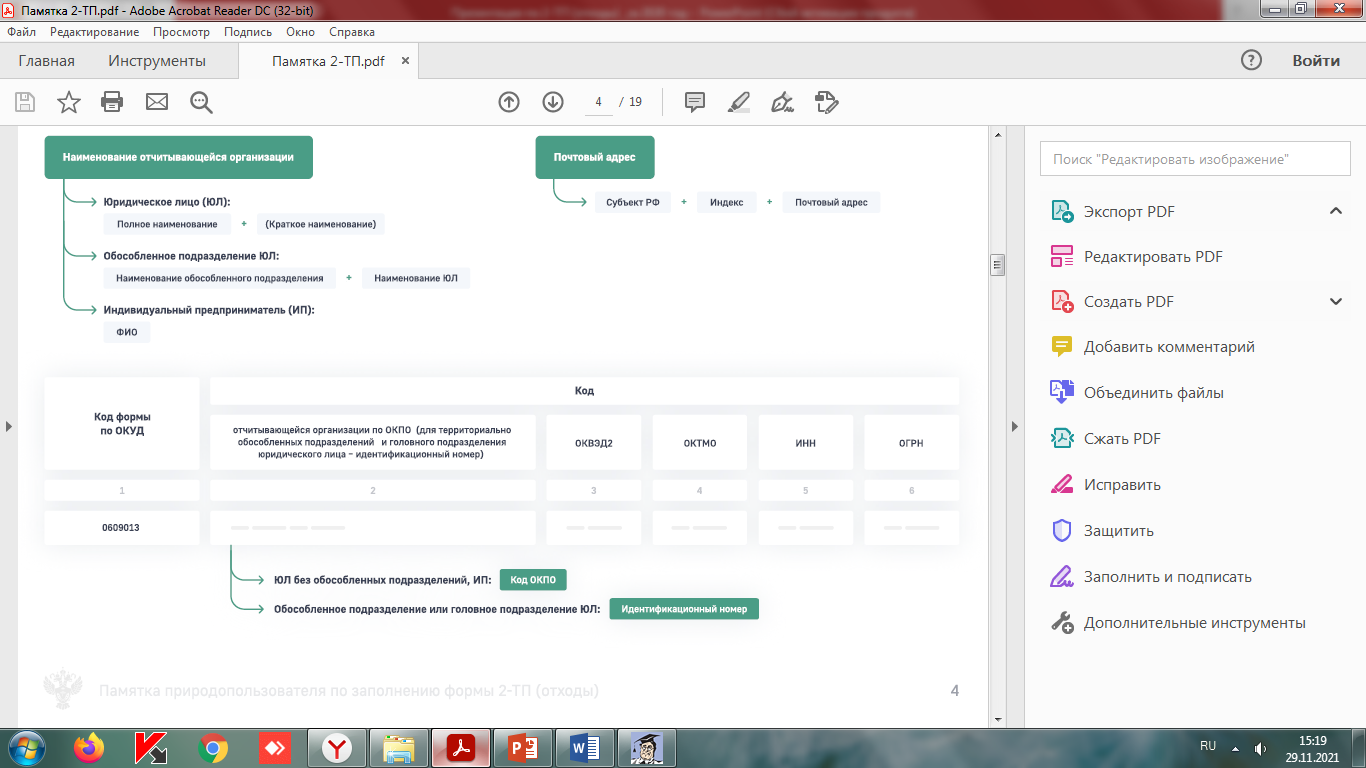 Фактический адрес
Указание индекса и Субъекта РФ обязательно!
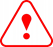 5
Разделы формы № 2-ТП (отходы)
Форма № 2-ТП (отходы)
1
2
3
6
Общие правила заполнения разделов 1 и 2
Масса отходов – в тоннах

При этом округление производится следующим образом:

     Отходы I, II, III классов опасности
     До 3-х знаков: XX,XXX  тонн


     Отходы IV, V классов опасности
     До 1-ого знака: XX,X  тонн
Одна запись – один вид отхода (код ФККО)
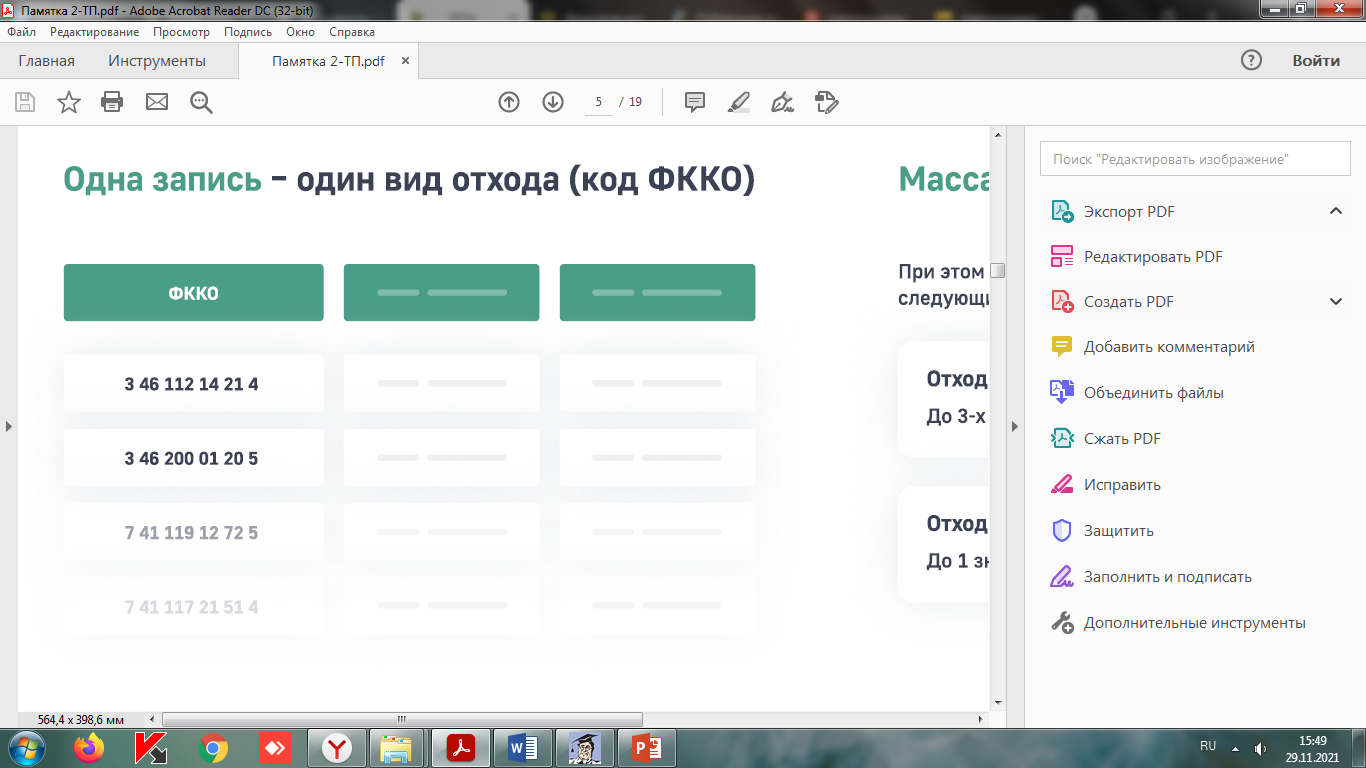 Важно!
При заполнении формы необходимо указать фактическую массу отходов.
В случае если операция не производилась, отражается 0.
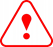 Учету подлежат все виды отходов производства и потребления, находящиеся в обращении у респондента, кроме медицинских отходов, биологических и радиоактивных отходов (данные отходы не регулируются ФЗ-89).
Форма заполняется на основании данных учета в области обращения с отходами, проводимого в порядке, установленном приказом Минприроды России от 08.12.2020 № 1028, паспортов отходов I - IV класса опасности, материалов обоснования отнесения отходов к классу опасности для окружающей среды.
7
Раздел I
Отражается 
Баланс обращения отходов производства и потребления, в т.ч. данные о передаче ТКО Региональному оператору.
Заполняется

Юридическими лицами и индивидуальными предпринимателя
 Региональными операторами
 Операторами по обращению с ТКО
Баланс массы отходов
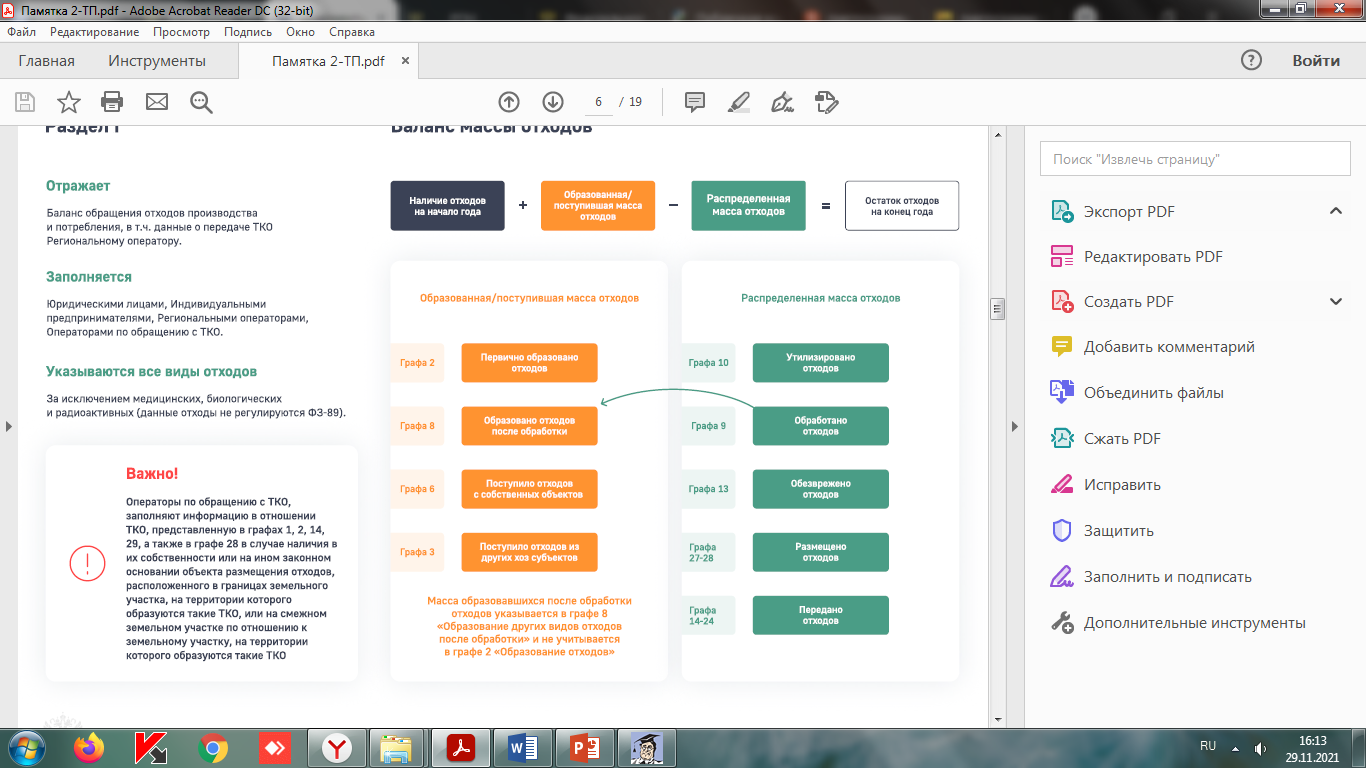 Важно!

Операторы по обращению с ТКО заполняют информацию только в отношении образовавшихся ТКО в гр. 1, 2, 14 и 29, а также в гр. 28 при наличии собственного объекта размещения отходов, расположенного в границах земельного участка, на территории которого образуются такие ТКО, или на смежном земельном участке по отношению к земельному участку, на территории которого образуются такие ТКО.
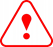 8
Раздел I
Важно! 
Графа 14 «Передача ТКО региональному оператору»
Отражаются только виды отходов, относящиеся к ТКО
Перечень групп отходов, относящихся к ТКО, приведен в Приказе Росстата от 09.10.2020 № 627
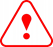 При заполнении формы в части количественных характеристик ТКО для перевода объемных величин в количественные (масса, тонны) респонденты руководствуются в том числе Правилами коммерческого учета объема и (или) массы твердых коммунальных отходов, утвержденными постановлением Правительства Российской Федерации от 03.06.2016 № 505
Согласно ФККО к ТКО относятся все виды отходов подтипа отходов «Отходы коммунальные твердые» (код 7 31 000 00 00 0), а также другие отходы типа отходов «Отходы коммунальные, подобные коммунальным на производстве, отходы при предоставлении услуг населению» (код 7 30 000 00 00 0) в случае, если в наименовании подтипа отходов или группы отходов указано, что отходы относятся к ТКО, а также группа 7 41 119 00 00 0 «Остатки сортировки твердых коммунальных отходов, отнесенные к твердым коммунальным отходам». В целях федерального статистического наблюдения в части обращения с ТКО также учитываются отходы, образующиеся при обработке твердых коммунальных отходов для получения вторичного сырья, входящие в группу 7 41 110 00 00 0 «Отходы (остатки) сортировки коммунальных отходов».
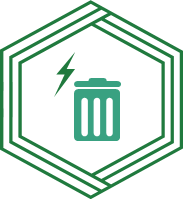 9
Раздел II
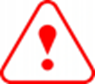 Заполняется
 Региональными операторами
 Операторами в субъекте Российской Федерации, в котором не выбран региональный оператор и (или) региональный оператор не осуществляет деятельность  
Юридическими лицами, в результате деятельности которых образуются ТКО, не заключившие договоры с региональным оператором в случае наличия в их собственности или на ином законном основании объекта размещения отходов, расположенного в границах земельного участка, на территории которого образуются такие ТКО, или на смежном земельном участке по отношению к земельному участку, на территории которого образуются такие ТКО
Операторами, осуществляющими обработку ТКО, заключившими договор на оказание услуг по утилизации, обезвреживанию, захоронению отходов после обработки ТКО (код ФККО 7 41 110 00 00 0) с другим оператором, осуществляющим деятельность по утилизации, обезвреживанию, захоронению отходов после обработки ТКО в соответствии с гражданским законодательством Российской Федерации, либо самостоятельно утилизирующий, обезвреживающий, захоранивающий отходы после обработки ТКО
Отражается

Баланс обращения ТКО
Важно! 

Юридические лица, имеющие собственные объекты размещения (операторы ТКО) заполняют информацию только в отношении образовавшихся ТКО.

Операторы, не передающие отходы после обработки ТКО Региональному оператору, заполняют информацию только для группы ФККО 741110* и заполняют только граф 1, 6, 9, 12-15, 18-27, 29.

Региональный оператор или Оператор в случае отсутствия Регионального оператора указывают группу ФККО 741110* (с заполнением граф 1, 6-8, 12-15, 18-27, 29) и 74111* ( с заполнением всех граф кроме 2, 4, 10, 11, 16, 17).
10
Раздел II
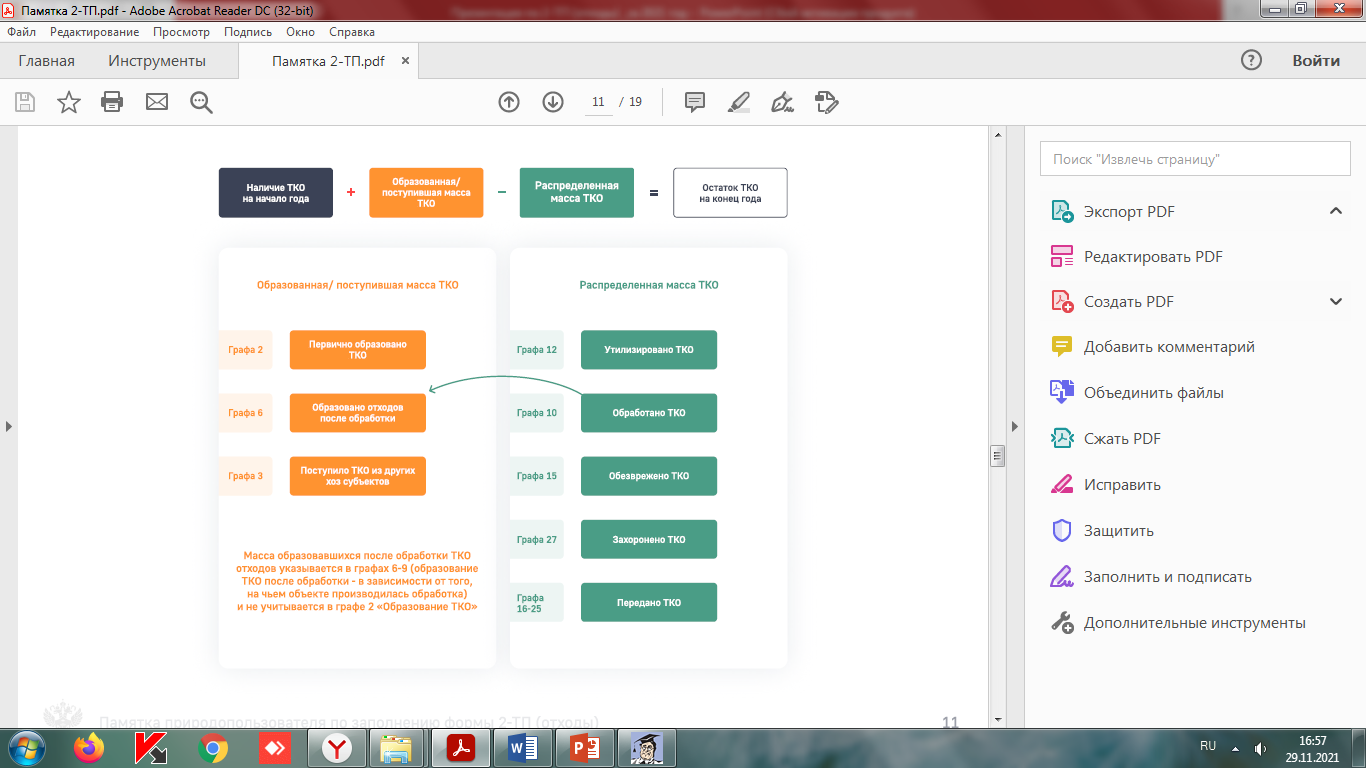 Баланс массы ТКО
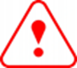 Важно! 

Отражаются только виды отходов, относящиеся к ТКО.
11
Раздел III
Отражает 
Данные об объектах размещения отходов (хранения и захоронения)
Заполняется
Эксплуатирующими объекты размещения организациями
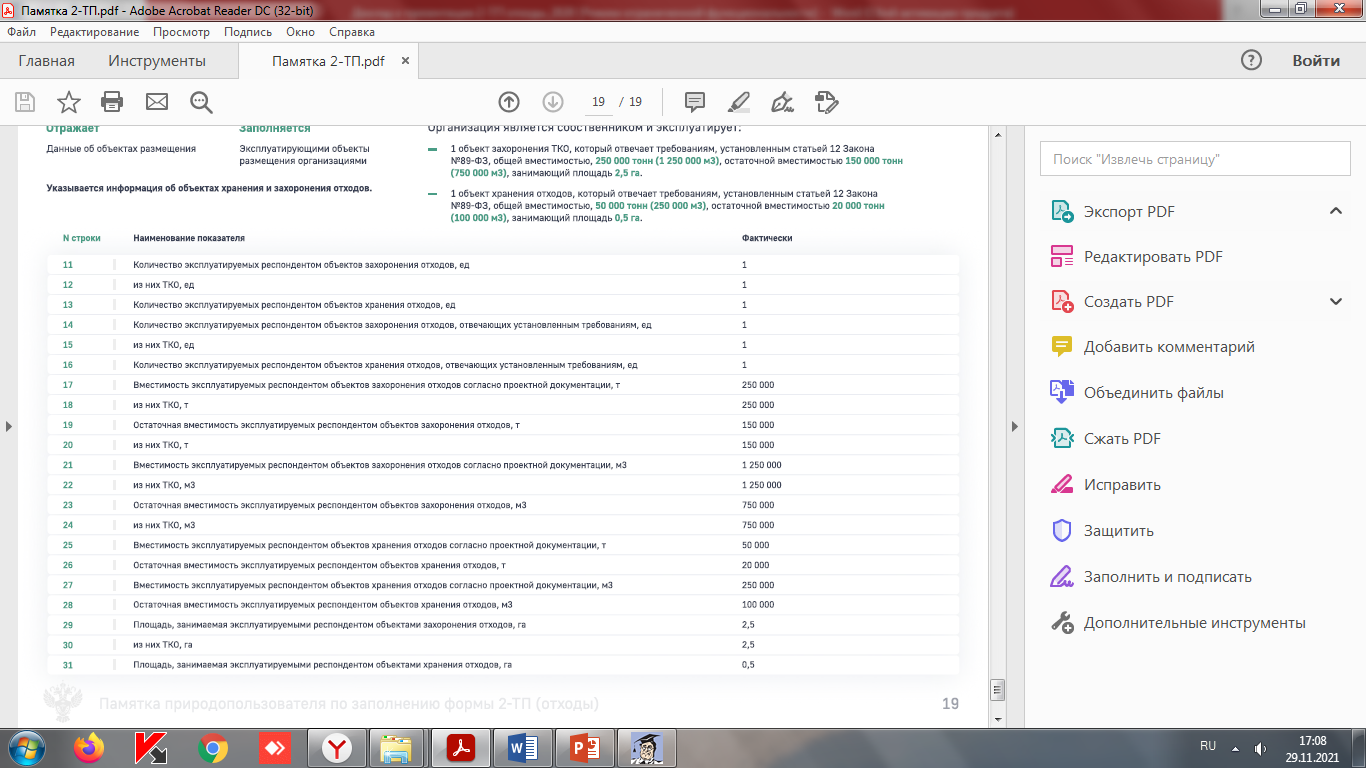 Важно!

Вместимость и площадь объектов размещения отходов указывается согласно проектной документации.
12
Пояснительная записка к форме № 2-ТП (отходы)
Справочно к форме № 2-ТП (отходы) необходимо подготовить пояснительную записку, содержащую:
Адрес организации (территориально обособленного подразделения);
 Реквизиты лицензии на осуществление деятельности по сбору, обработке, утилизации, обезвреживании и размещении отходов I-IV классов опасности, лимитов на размещение отходов (№, срок действия);
Информацию о реорганизации или ликвидации (консервации) организации (или отдельных структурных единиц);
Информацию об объемах основного производства (тонн);

  Образец
13
Пояснительная записка к форме № 2-ТП (отходы)
Справочно к форме № 2-ТП (отходы) необходимо подготовить пояснительную записку, содержащую:
Причины увеличения (снижения) образования отходов в сравнении с 2022 годом;
Информацию об объектах размещения отходов - информация об извлечении отходов из объекта с целью их использования, обезвреживания, реализации в качестве товара (сырья или готовой продукции), тонн;
Информацию об использовании, обезвреживании отходов (при наличии установок) (наименование установки, мощность (т/год), вид обращения с отходами; вид права на установку (собственность, аренда);
Выполнение мероприятий по снижению негативного воздействия на ОС при размещении отходов в 2022 году.

Образец
14
Предоставление формы № 2-ТП (отходы)
С 01.01.2022 прием статистической отчетности Росприроднадзором осуществляется только в электронном виде
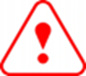 Форма подписывается должностным лицом, ответственным за предоставление статистических данных
Личный кабинет природопользователя
https://lk.rpn.gov.ru/
Обращает внимание!
Природопользователям необходимо уточнять самостоятельно у операторов электронного документооборота, услугами которых они пользуются, о реализации в их сервисе возможности формирования и направления отчётности в Росприроднадзор.
Вход по логину и пароля гос. услуг
Наличие прав доступа в ЕСИА от имени ЮЛ/ИП
15
Адреса предоставления формы № 2-ТП (отходы)
Западно-Уральское межрегиональное управление Росприроднадзора
Хоз. субъекты, осуществляющие деятельность на территории Пермского края
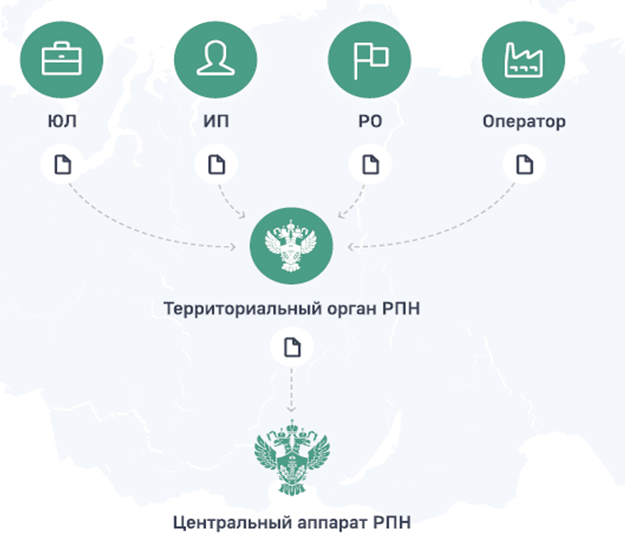 г. Пермь, ул. Крылова, 34 (2 этаж, каб. № 6)
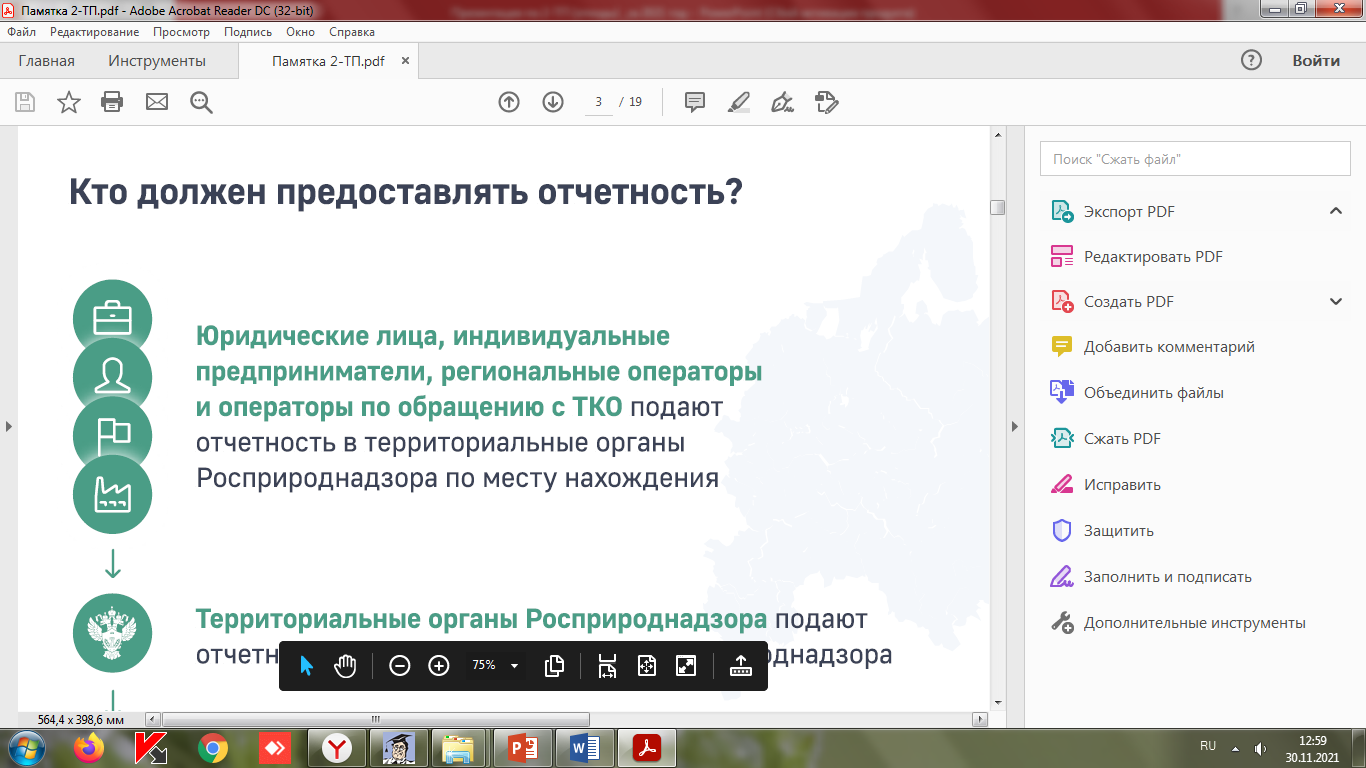 Хоз. субъекты, осуществляющие деятельность на территории Удмуртской Республики
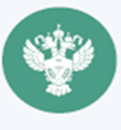 г. Ижевск, 
ул. Свердлова,26 (4 этаж)
до 1 февраля
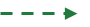 Хоз. субъекты, осуществляющие деятельность на территории Кировской области
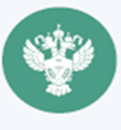 г. Киров, 
ул. Воровского, 78
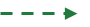 16
Предоставление формы № 2-ТП (отходы)
Актуальная информация: Сайт Западно-Уральского межрегионального управления Росприроднадзора в Разделах:
«Новости» https://rpn.gov.ru/regions/59/news/
«Природопользователям / Статистическая отчетность»
 https://rpn.gov.ru/regions/59/for_users/report/2tp-waste/
Контактные данные
г. Пермь:
Телефон: +7(342)206-13-28 (доб. 213)

г. Киров:
Телефон: +7(8332)54-39-00

г. Ижевск:
Телефон: +7 (3412)78-00-17
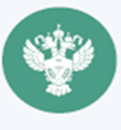 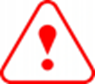 Важно!

Инструкция по заполнению отчетности в электронном виде в Личном кабинете природопользователя размещена по адресу: https://lk.rpn.gov.ru/instructions/3
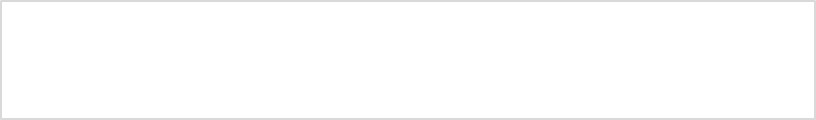 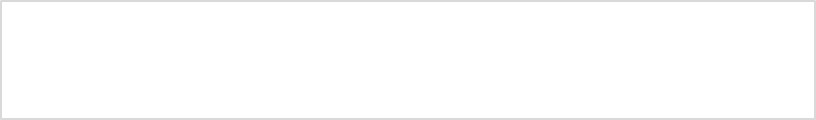 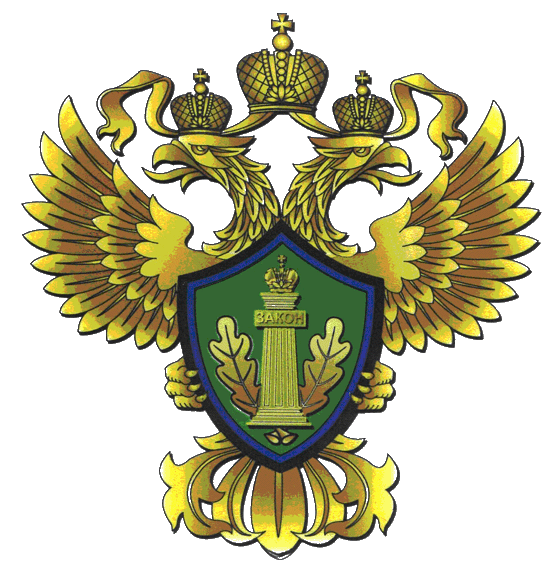 СПАСИБО ЗА ВНИМАНИЕ!
Порядок предоставления форм государственной статистической отчетности № 2-ТП (отходы) за 2023 год
Татаркина Юлия Андреевна
ведущий специалист-эксперт
отдела государственной экологической экспертизы, администрирования платежей и разрешительной деятельности
Западно-Уральского межрегионального управления Росприроднадзора
Западно-Уральское межрегиональное управление Росприроднадзора
г. Пермь, 07.12.2023